ELECTRANET REVENUE PROPOSAL

STAKEHOLDER Forum


Classification: Public

7 June 2017
1
Agenda
Overview
Current Environment
Price Impacts
Capital Expenditure 
Operating Expenditure
Other Components
Early Engagement Approach
2
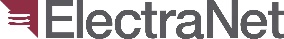 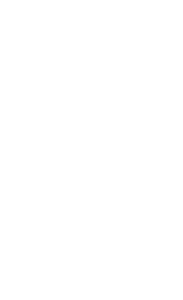 Revenue proposal overview
3
On 28 March 2017 we lodged our Revenue Proposal for the five year period commencing 1 July 2018

Our expenditure plans and priorities are built on the extensive early engagement we have undertaken with our stakeholders

Our Revenue Proposal responsibly balances security, reliability and affordability

We are playing our part to ensure future security of electricity supply for South Australia
4
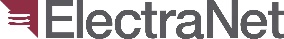 The headline figures
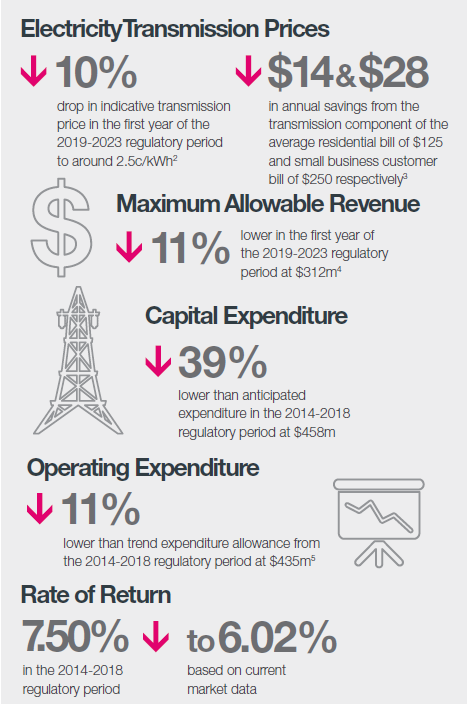 5
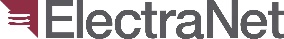 We are at the forefront of change in the energy sector
South Australia has reached world-leading levels of renewable energy penetration 
Challenges are increasing from lower levels of synchronous generation
A range of external reviews, inquiries and policy measures are unfolding
South Australian renewable generation capacity relative to demand
ElectraNet is responding to these challenges
6
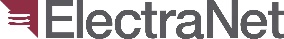 *Annualised year to date data
WE perform well despite the unique challenges of our network
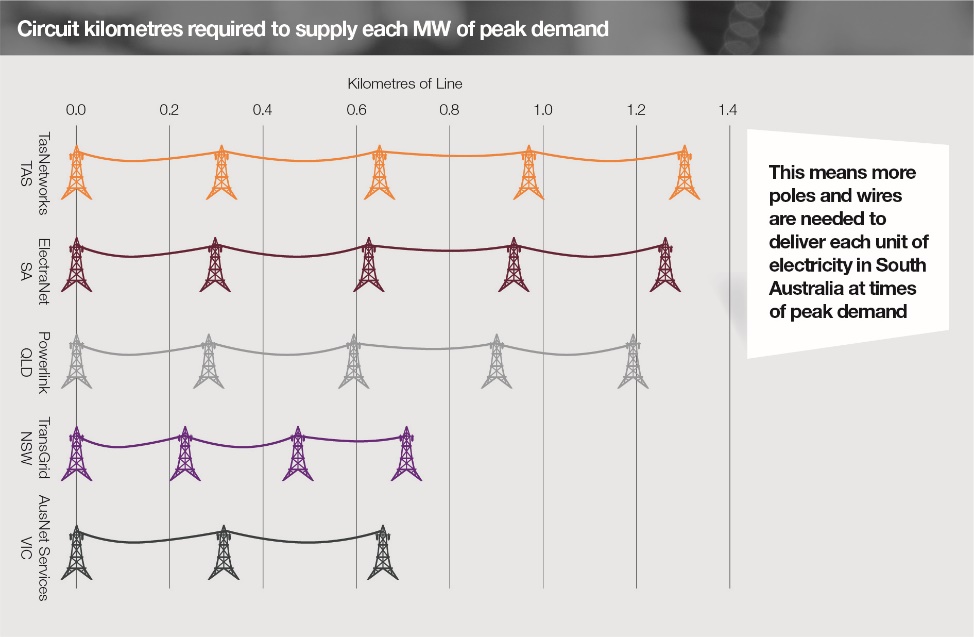 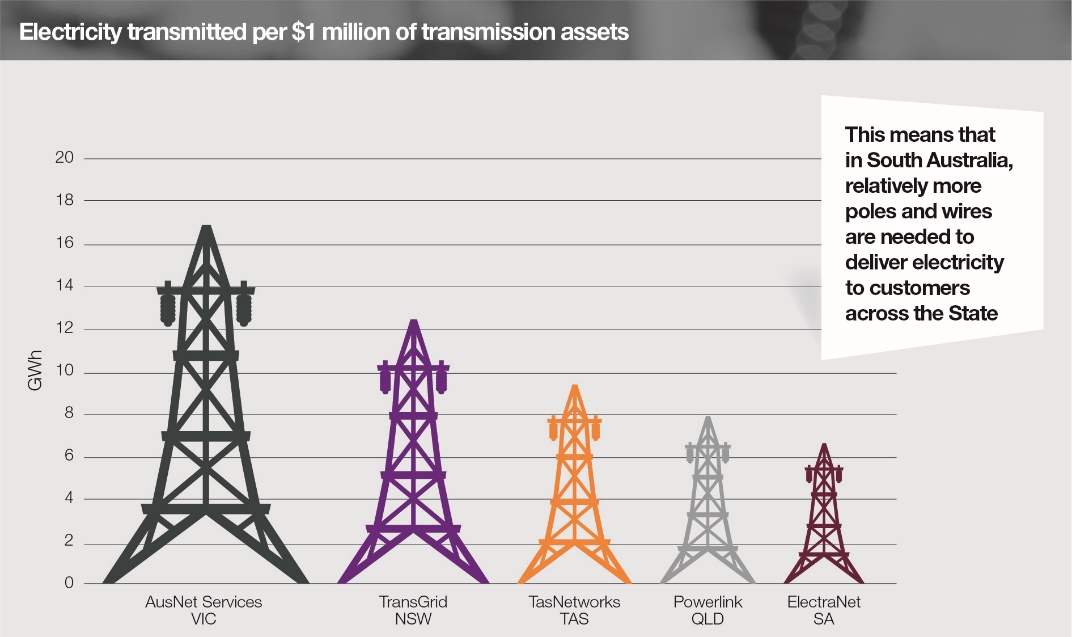 Affordability
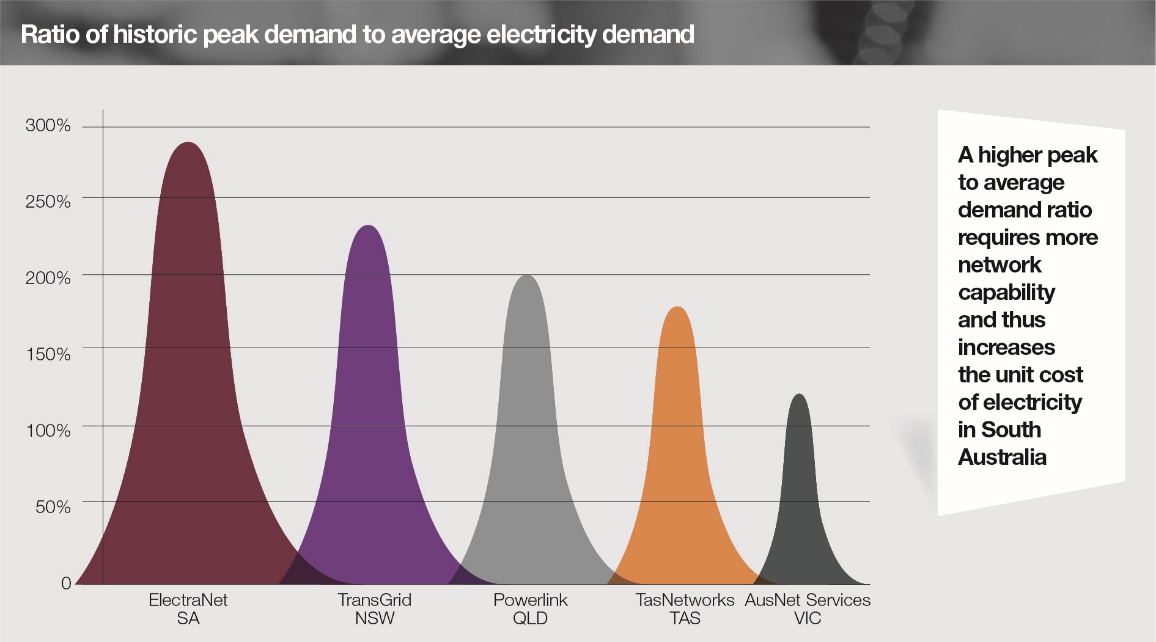 Choice
Reliability
7
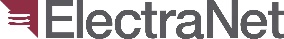 Electranet is one of the most efficient transmission networks
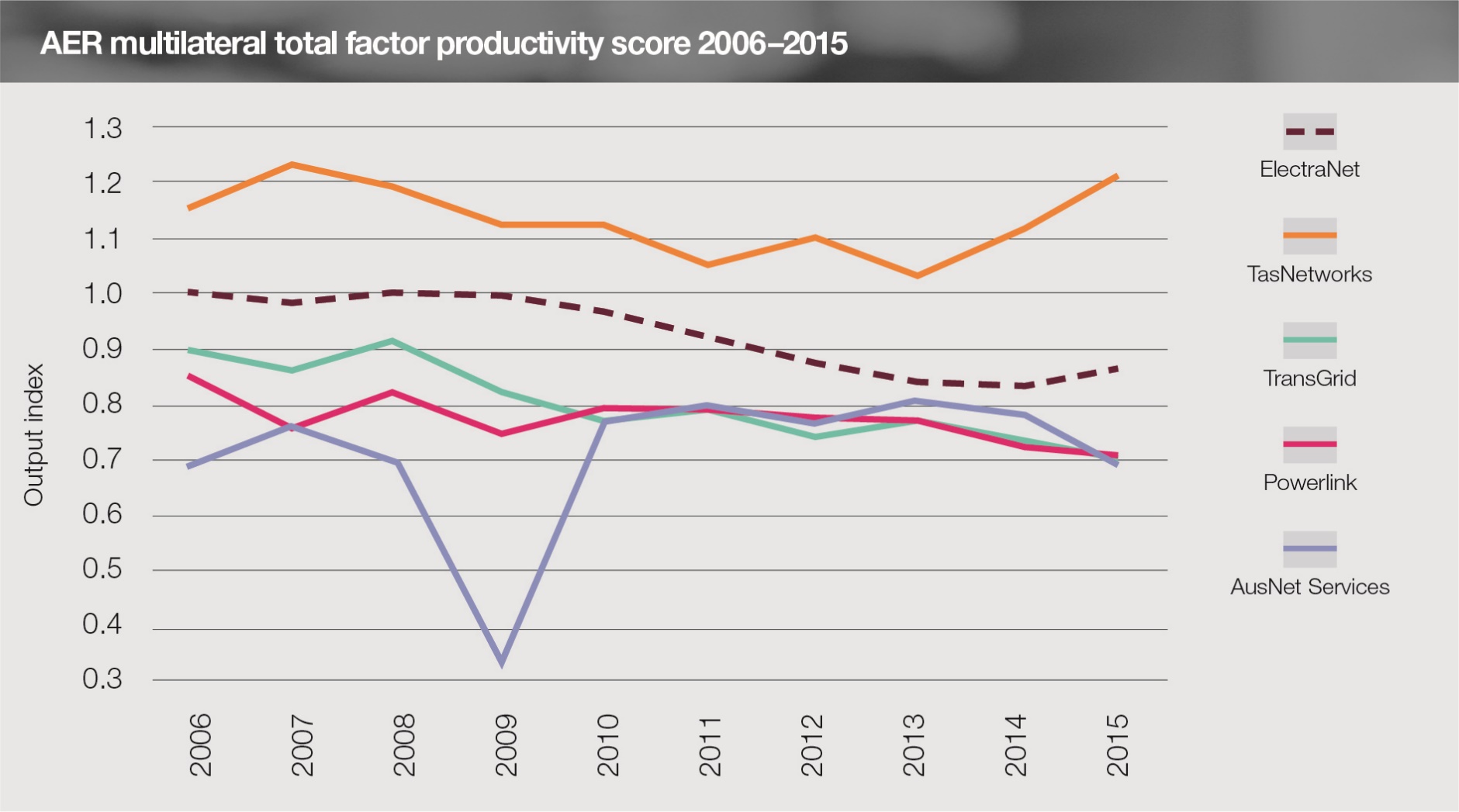 Affordability
Choice
Reliability
Overall efficiency performance compares favourably with other networks despite the external factors that drive up efficient costs in South Australia
8
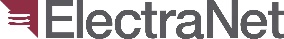 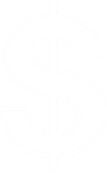 Transmission prices
9
Revenue PROJECTION
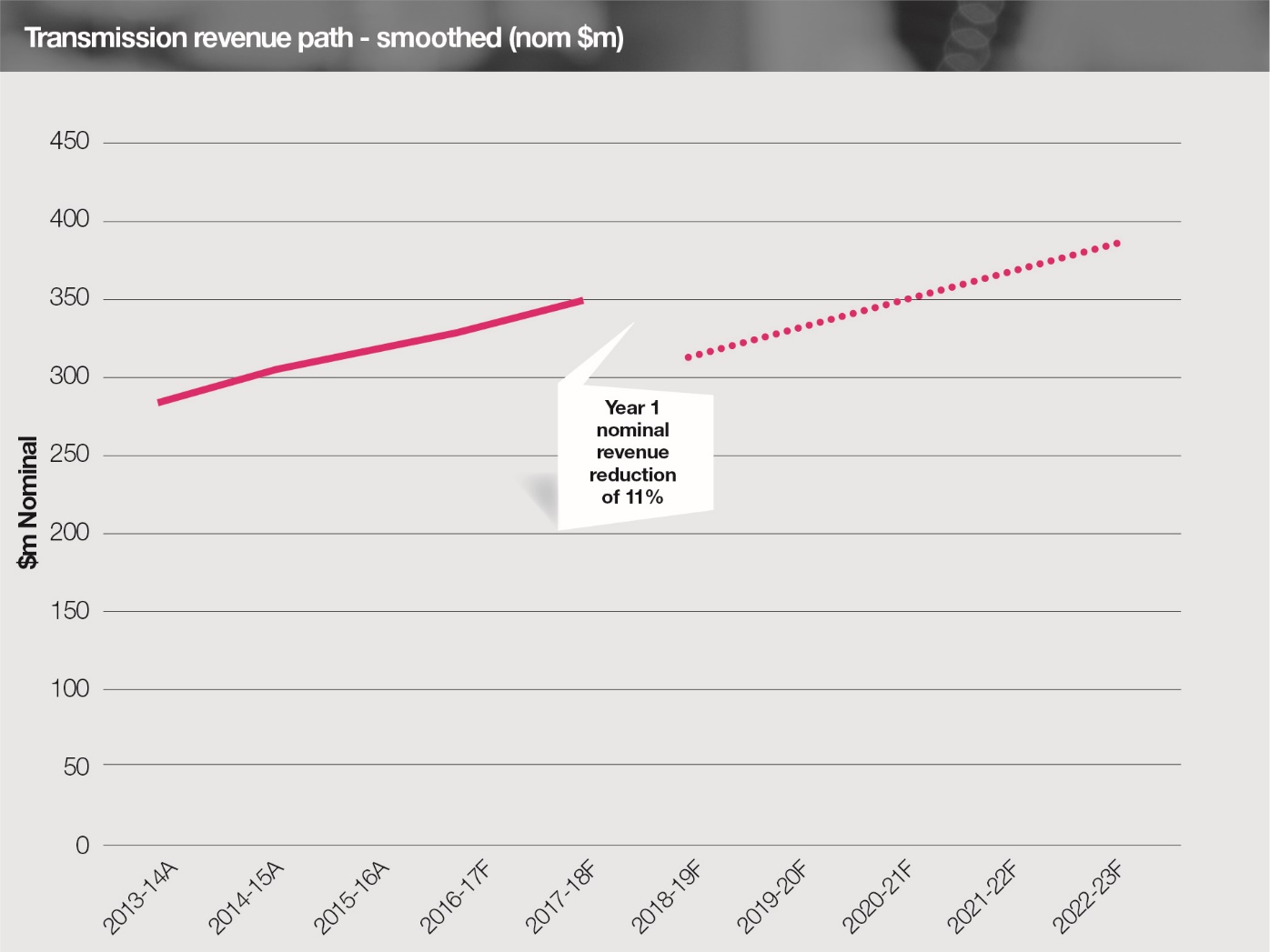 Our Revenue Proposal involves an 11% decrease in revenue at the start of the coming period
10
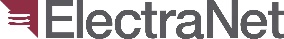 price path
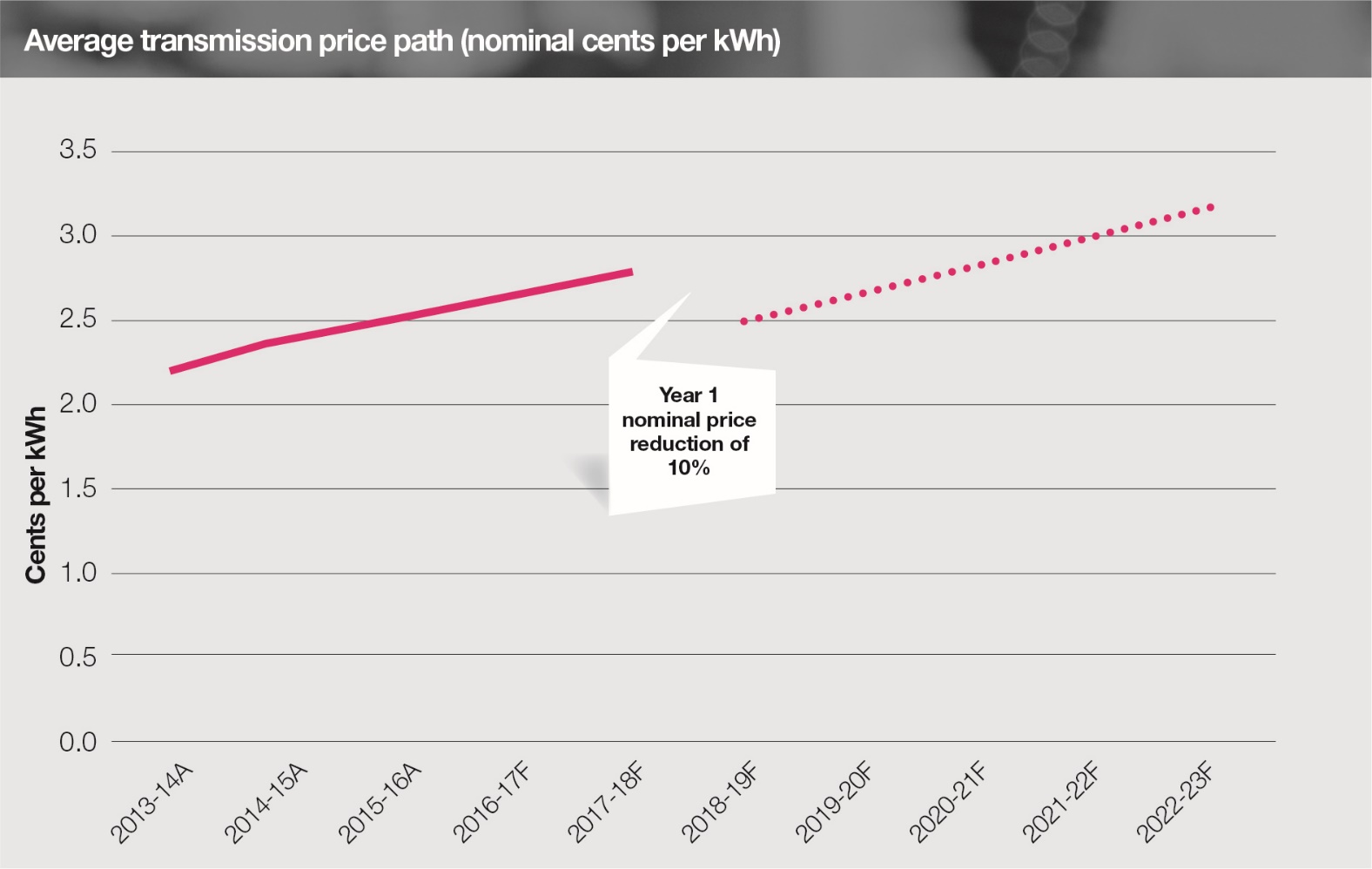 Average transmission prices are estimated to fall by 10% in the first year
Transmission costs are set to fall (from 9%) to around 8% of a household bill by the end of the coming period
11
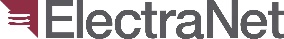 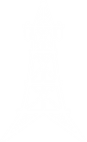 Capital expenditure
12
capital expenditure outlook
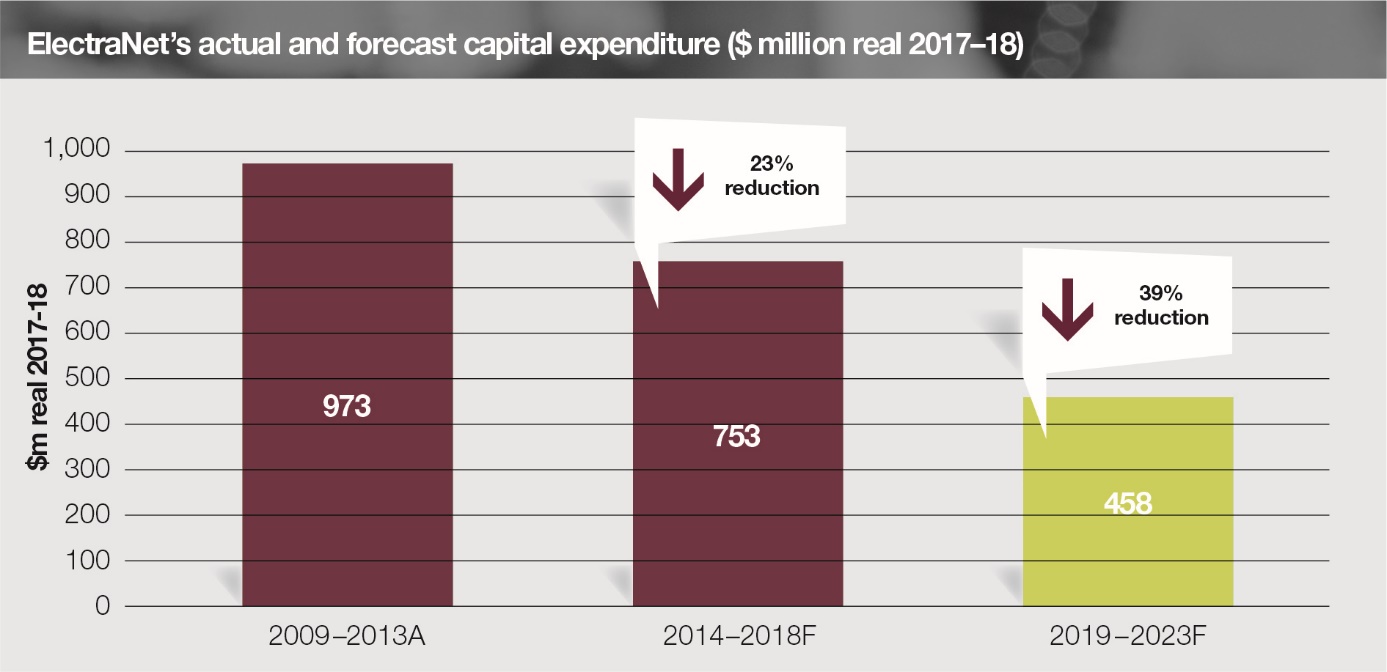 We have proposed a 39% reduction in our capital program, while investing in network security and reliability
13
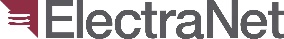 demand OUTLOOK
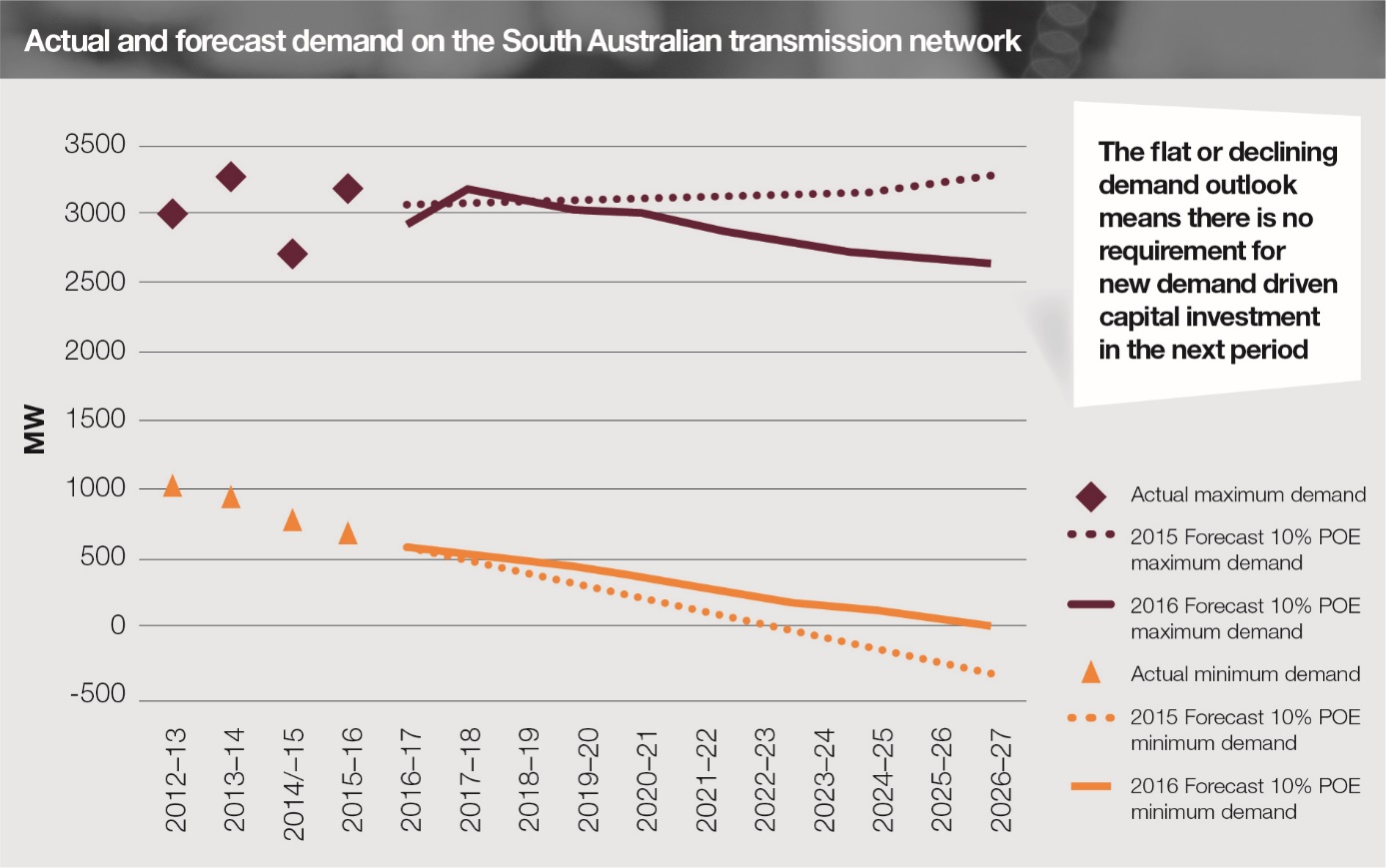 14
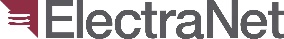 capital expenditure PROGRAM
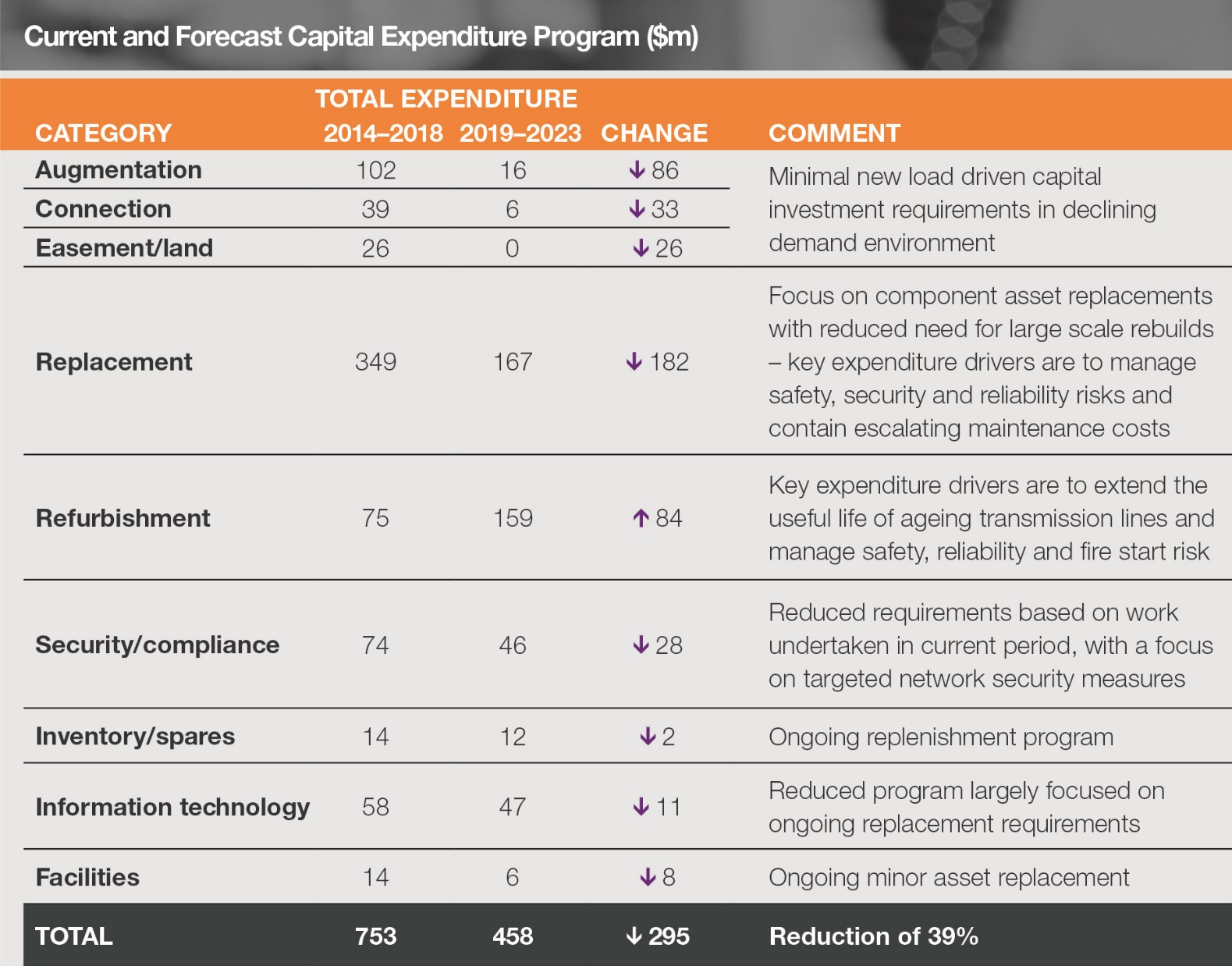 15
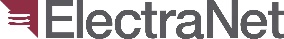 NETWORK SECURITY INVESTMENTS
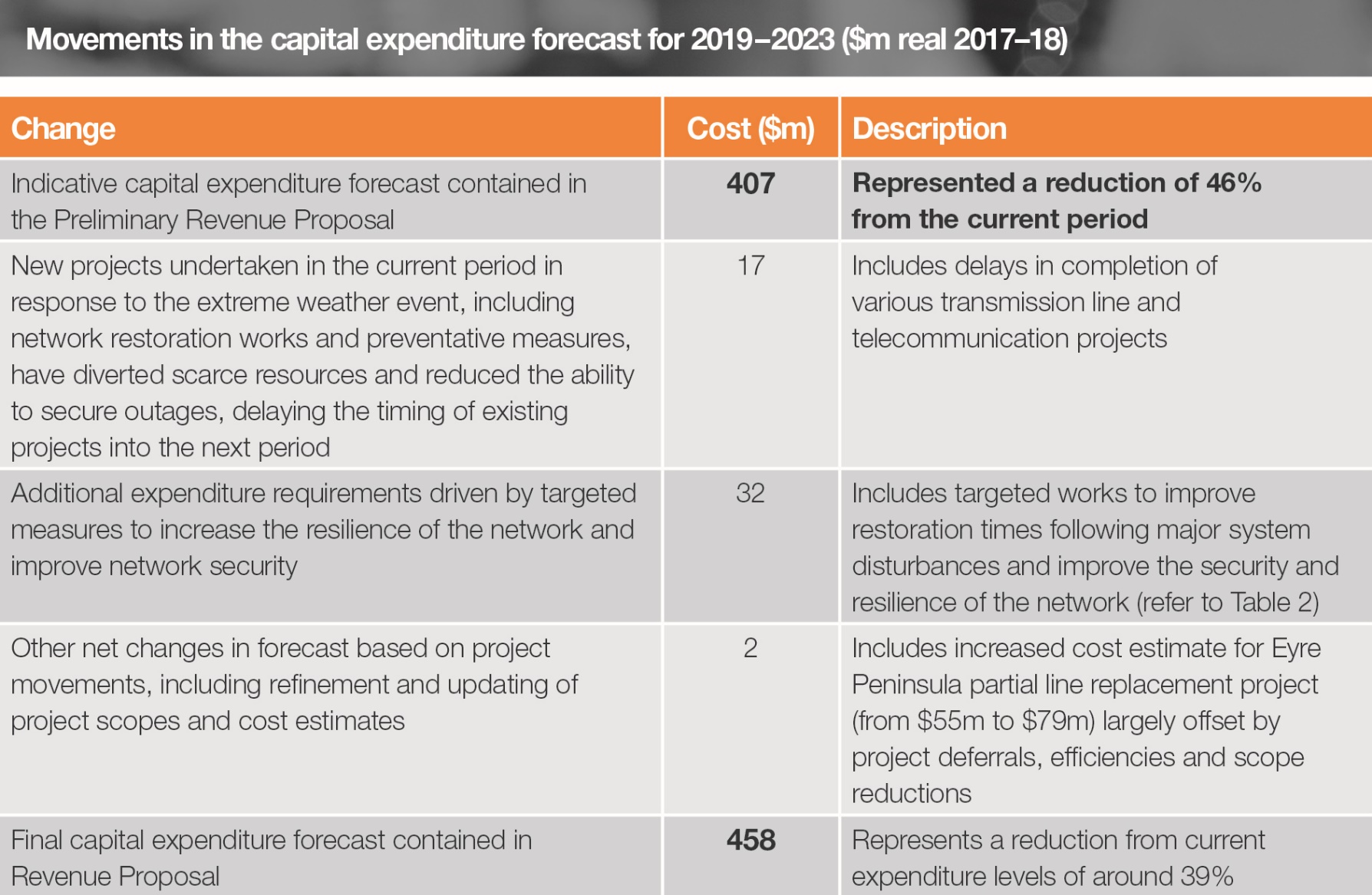 16
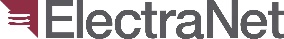 SA HAS AMONG THE OLDEST TRANSMISSION LINE ASSETS
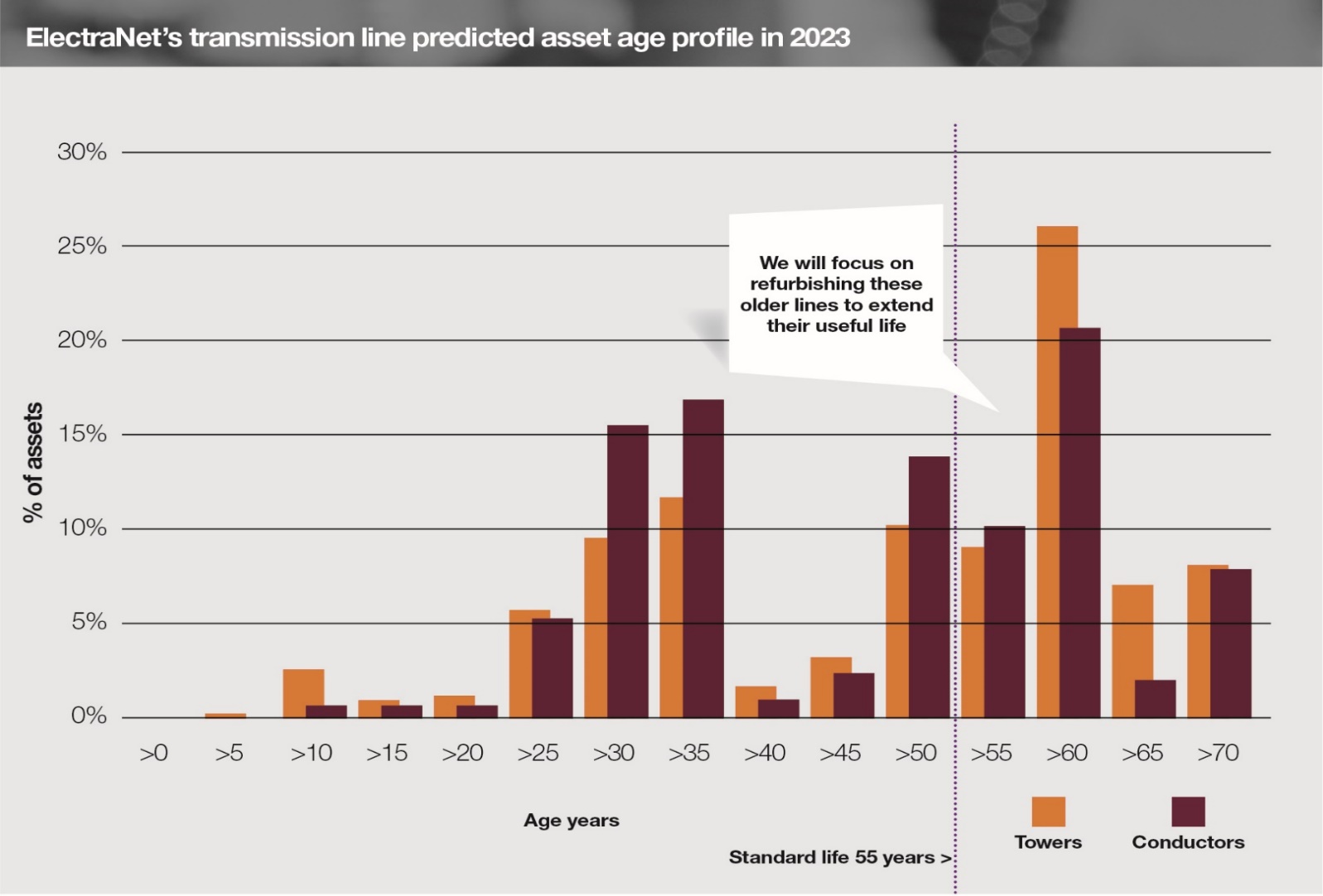 Our focus is on addressing transmission line condition and risk to ensure reliability of the network
17
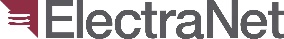 Capex Forecasting Approach
OUR Forecasting APPROACH
Inputs
Function
Controls
Network Vision
Demand Forecasts
Planning Process
Network Models
AEMO review
Reliability Standards 
Statutory Obligations
Condition Assessments
Economic Assessment Model
Investment Risk Tool 
Project Prioritisation
AEMO Review
Check estimates 
Estimating System
Analysis of Limitations
Options Analysis
Economic Analysis
Risk Assessment
Scope & Estimate
Market Data
Historic Costs
Cost Escalation
Wage growth 
Inflation
Capex Model
Capital Expenditure
Equity Raising cost
We apply a risk-based approach to identify the most economic solutions
18
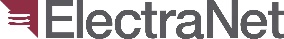 Increased interconnection is vital to achieving affordable and reliable supply
The transmission network can help the nation harness large-scale renewable energy developments and meet renewable energy targets 
Increased interconnection across the National Electricity Market will:
facilitate market competition between generation sources
deliver system security 
open the market to more renewable generation
Investigation of options continues                                                                              through the South Australian Energy                                                                    Transformation project
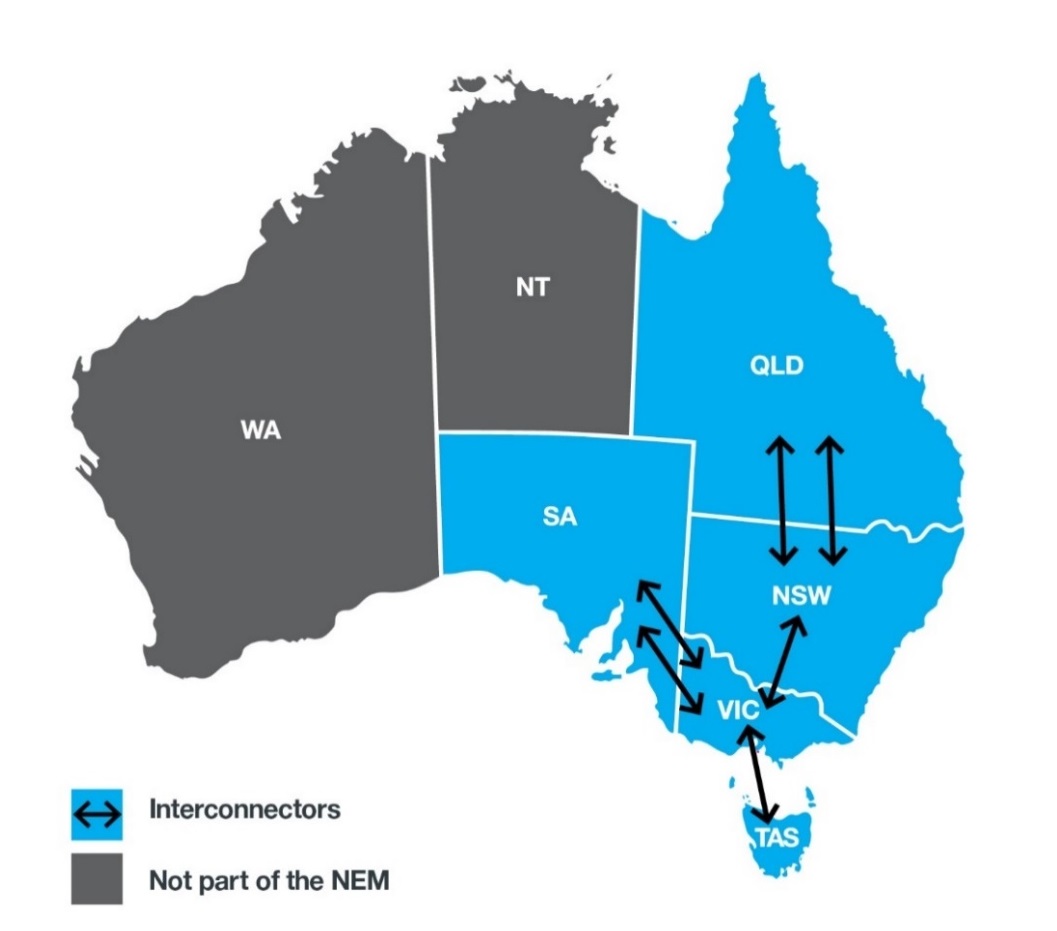 19
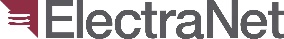 Eyre Peninsula Electricity Supply Options
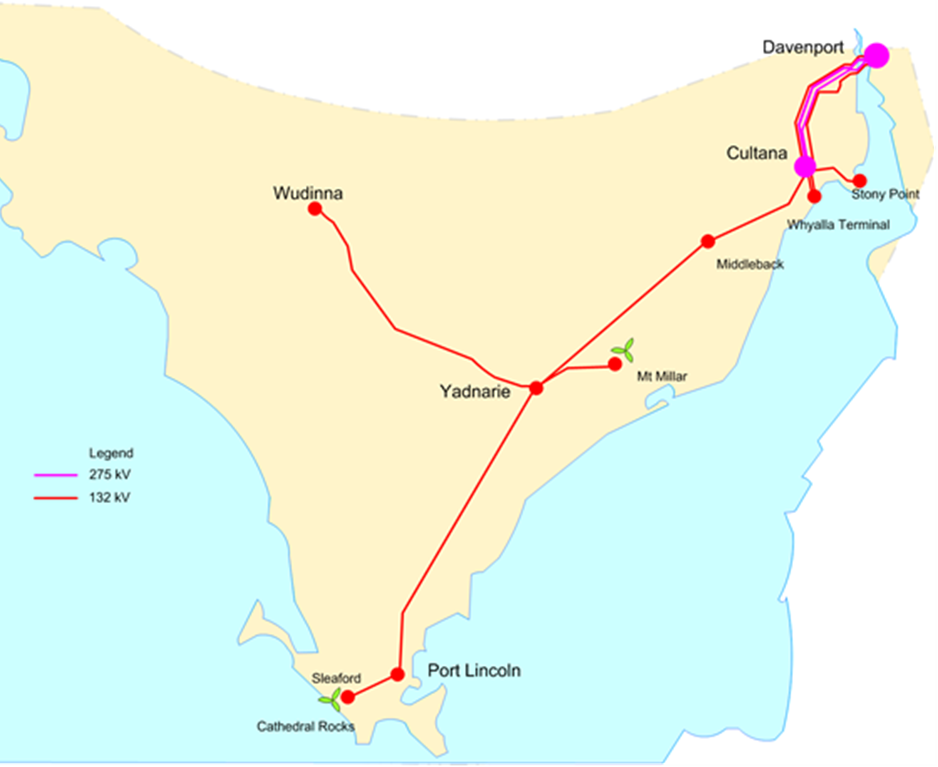 ElectraNet is investigating options for future reliable and affordable electricity supply to the Eyre Peninsula

Partial line replacement is currently included in the ex ante forecast at approx. $80m to replace asset components at end of life

Full line replacement is an option that would only proceed if the benefits to customers exceed costs
Peak electricity demand is about 100 MW south of Cultana with about 35 MW at Port Lincoln
20
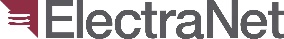 Contingent projects
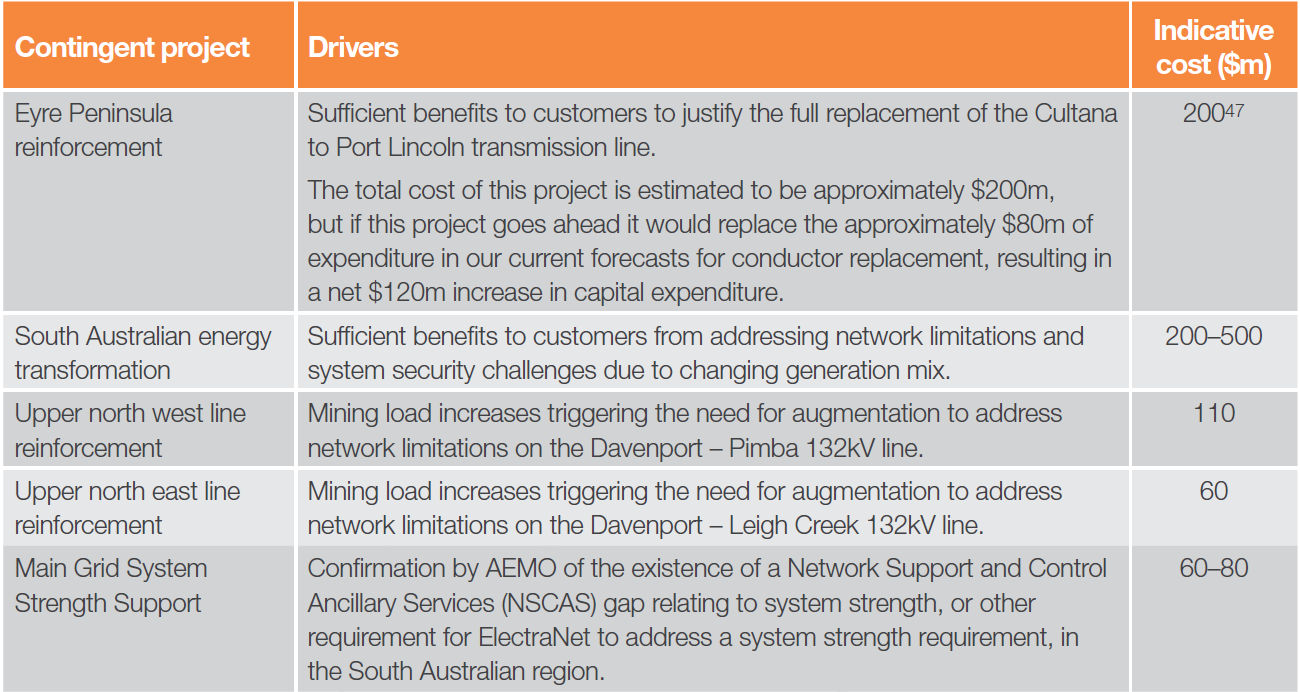 21
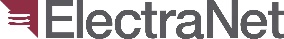 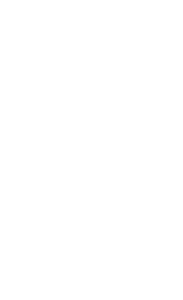 OPErating expenditure
22
operating expenditure forecast
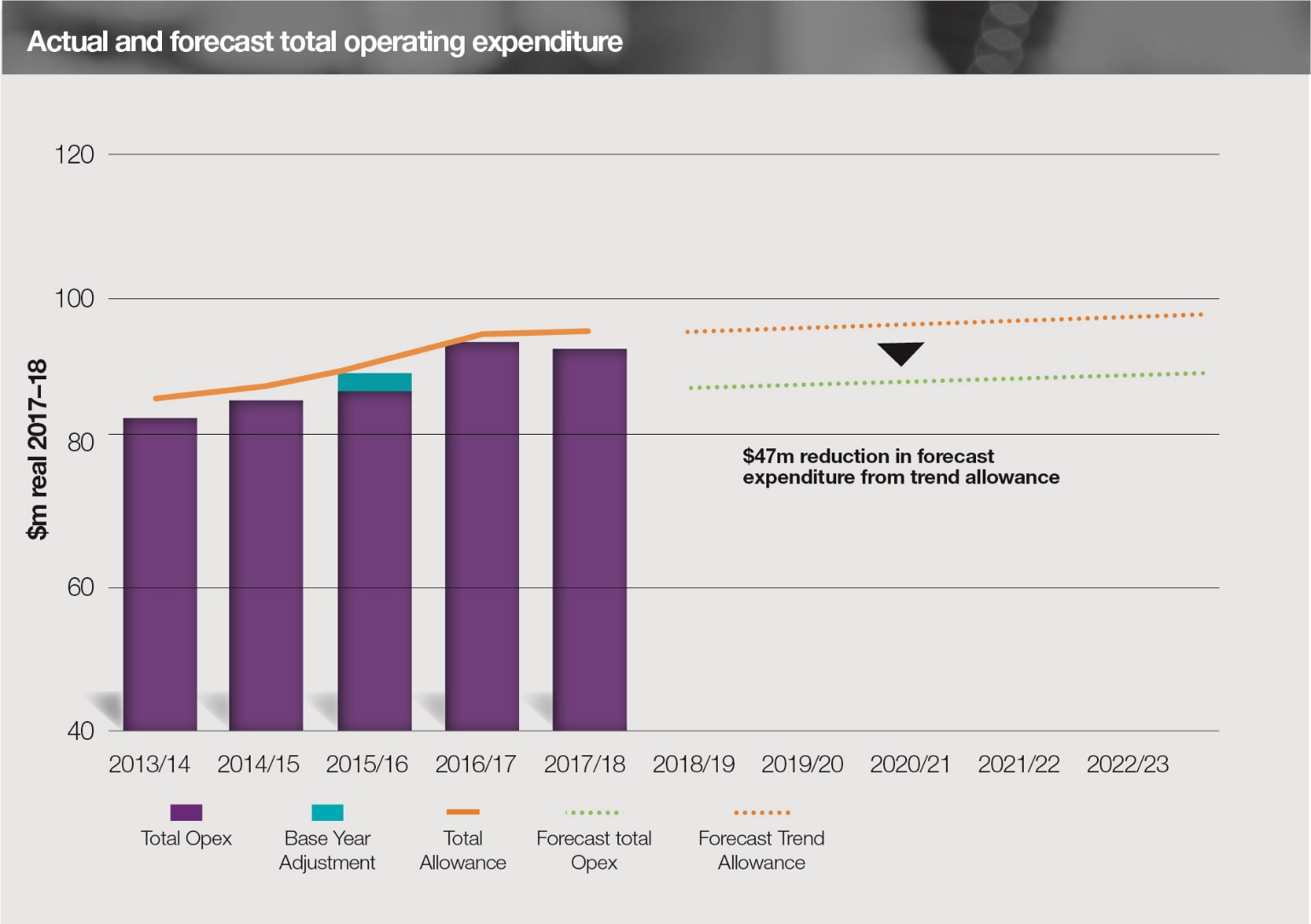 We are continuing our drive for efficiency through an 11% reduction in our operating costs
23
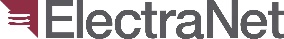 operating expenditure Breakdown
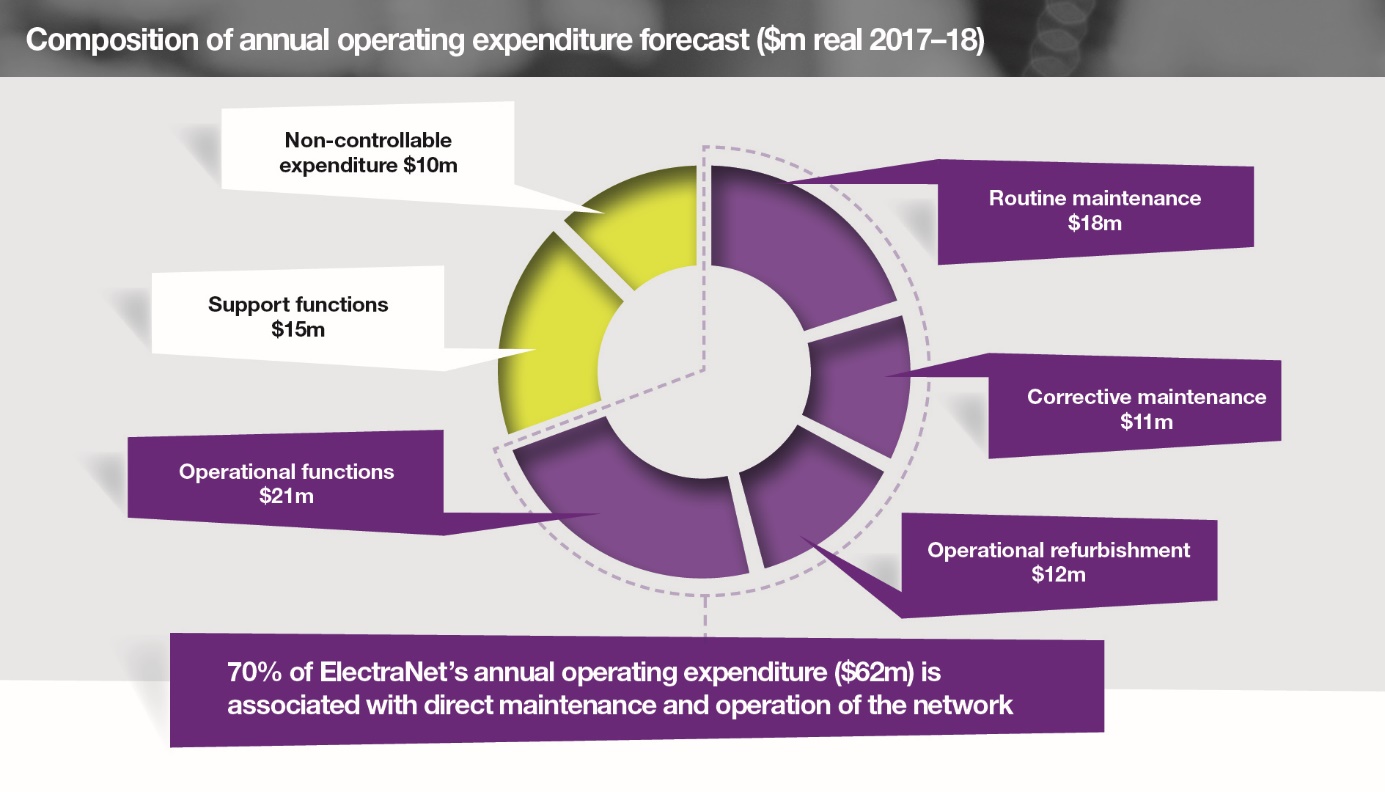 24
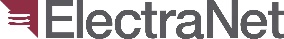 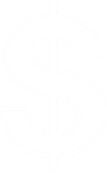 The financial ‘building blocks’
25
The financial ‘building blocks’
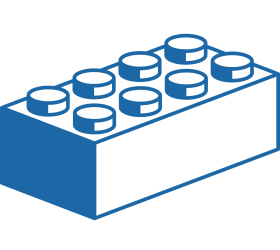 We have applied standard AER approaches to the financial ‘building blocks’ of our Revenue Proposal
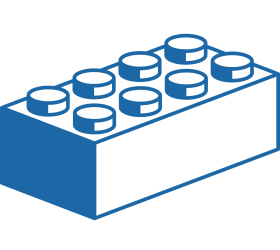 Return on Capital - 46%
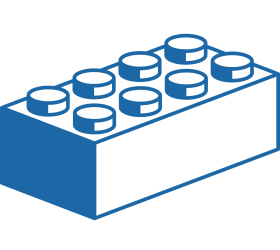 Opex -27%
Depreciation -22%
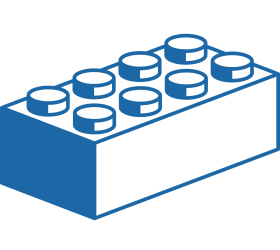 Tax - 4%
26
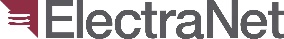 Return on capital
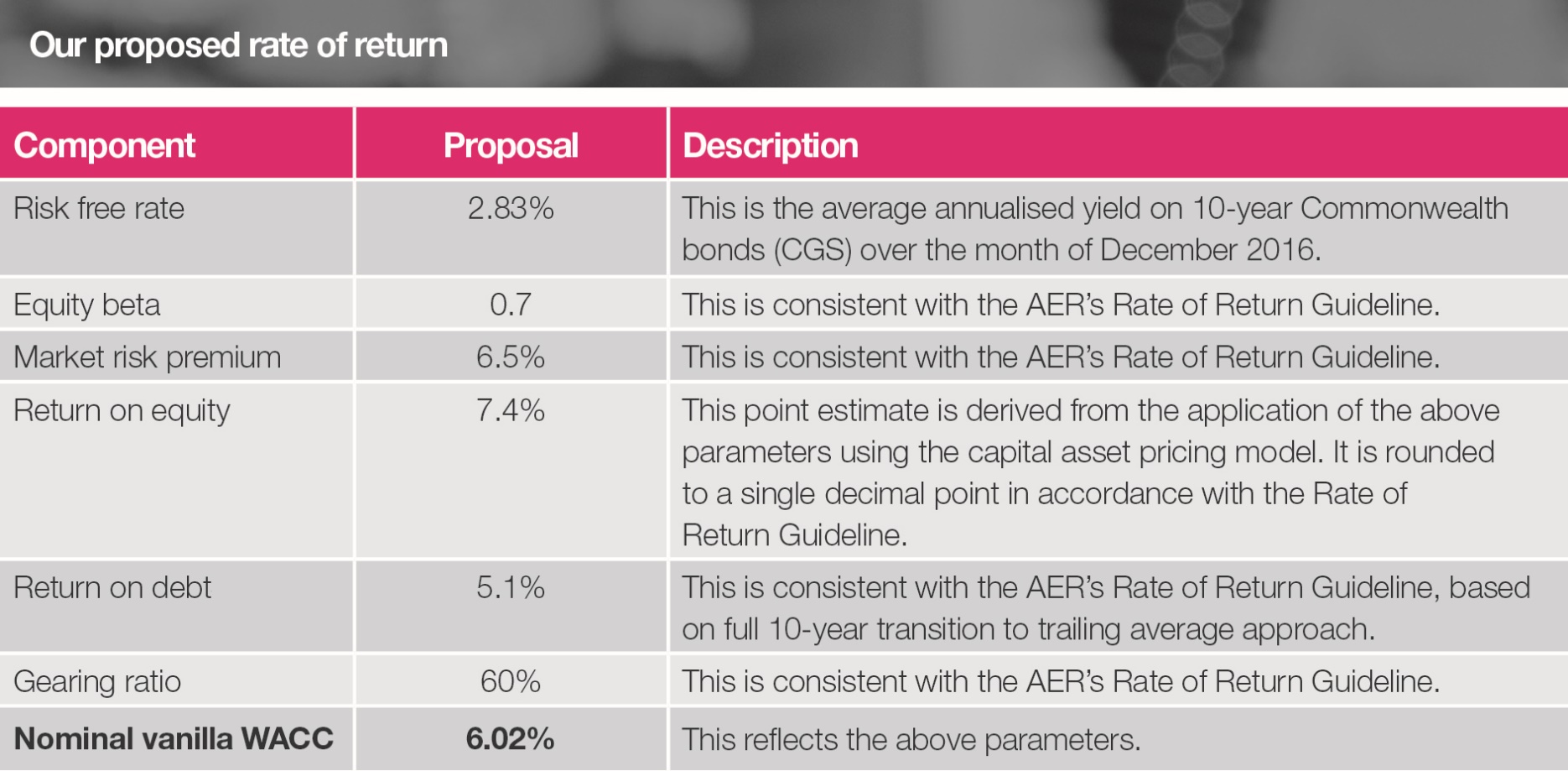 ElectraNet has calculated a rate of return using the AER’s Rate of Return Guideline
27
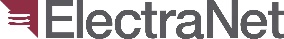 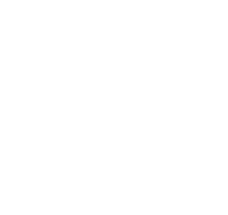 Customer ENGAGEMENT OUTCOMES
28
OUR EARLY ENGAGEMENT PROGRAM
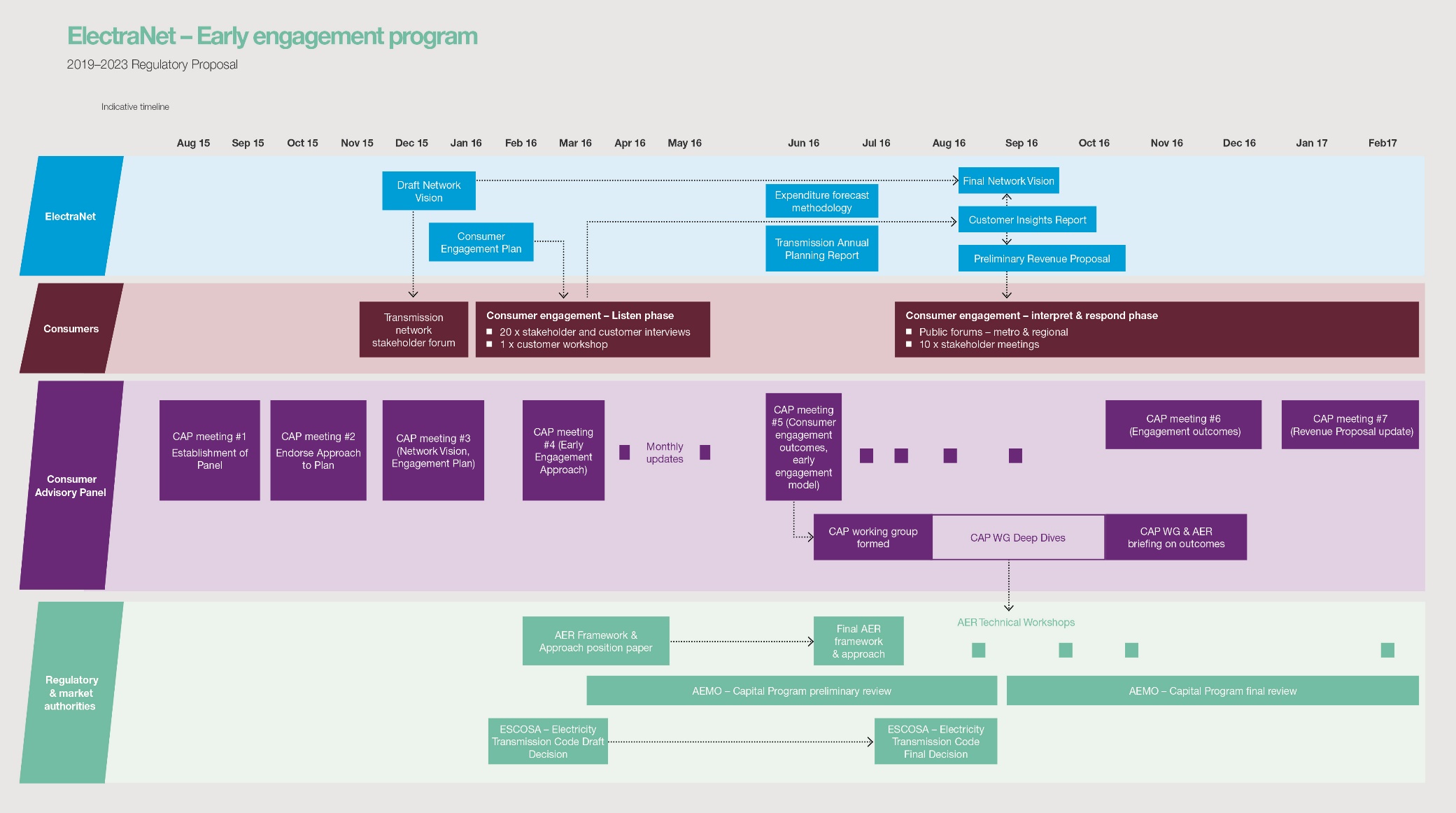 29
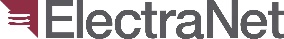 CONSUMER ADVISORY PANEL
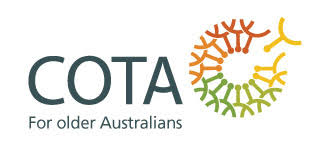 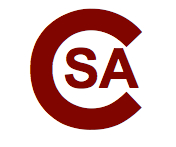 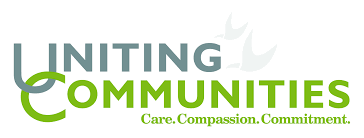 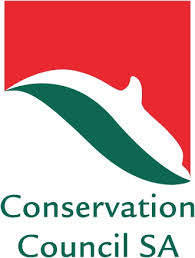 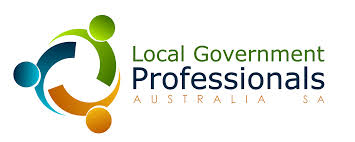 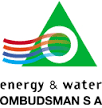 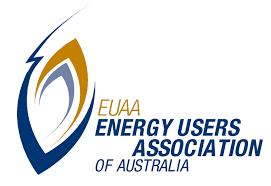 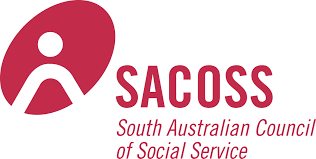 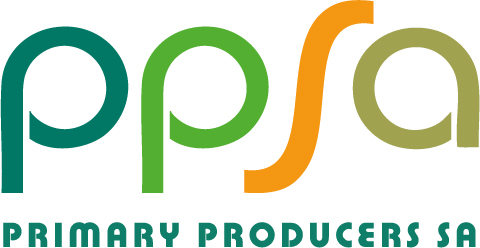 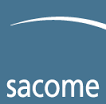 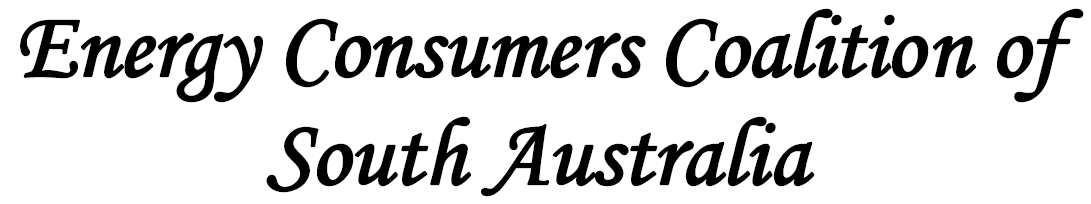 30
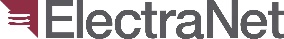 OUR approach
Network Vision
Preliminary Revenue Proposal
Customer Insights Report
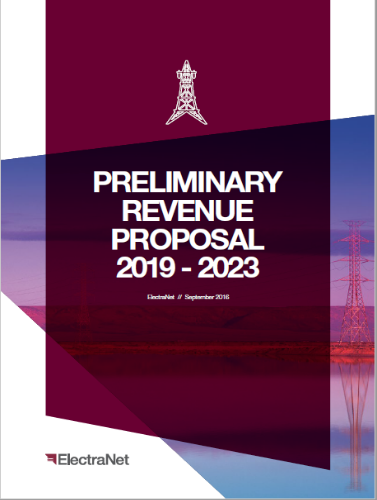 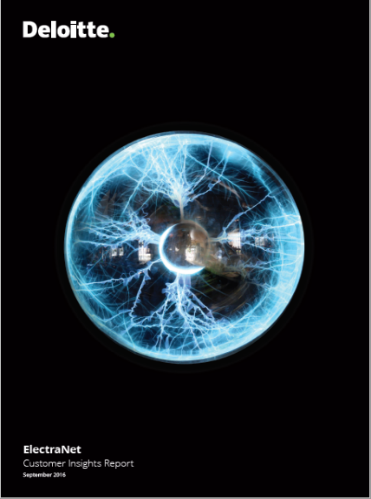 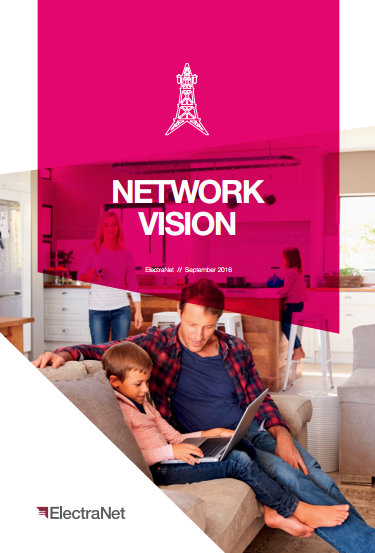 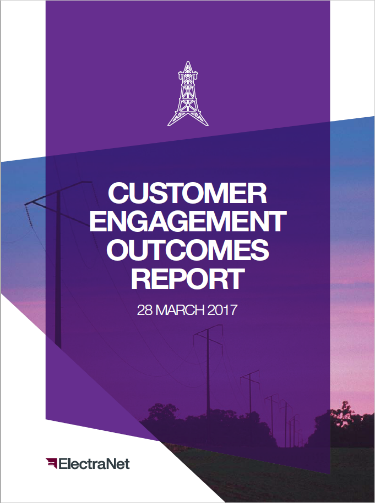 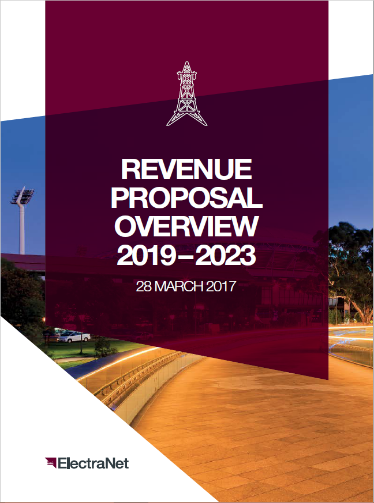 Customer Engagement Outcomes Report
Revenue Proposal
31
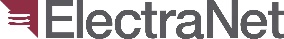 customer feedback HELPED SHAPE OUR PROPOSAL
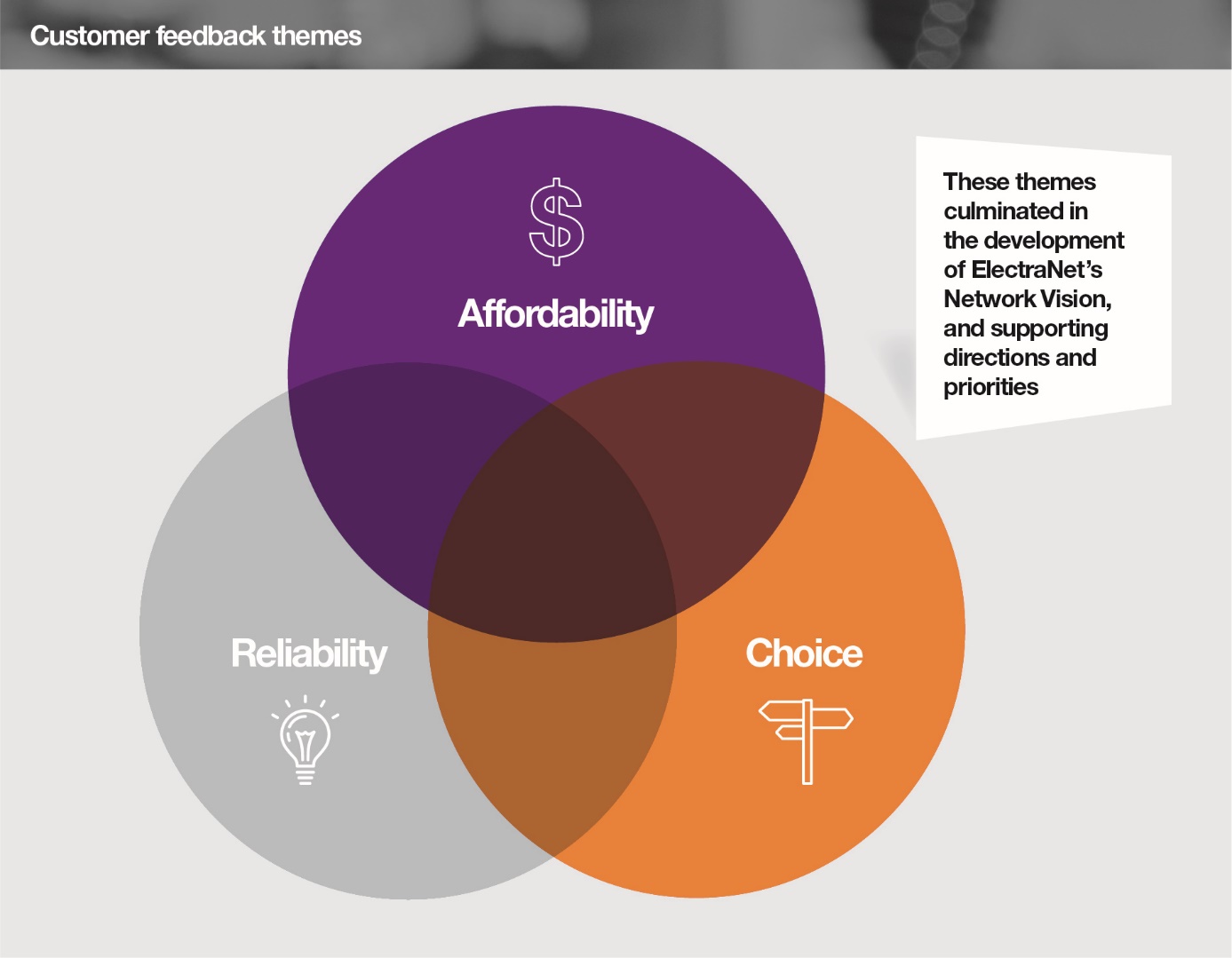 Affordability
Choice
Reliability
32
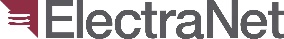 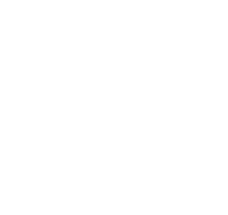 QUESTIONS AND  ANSWERS
33